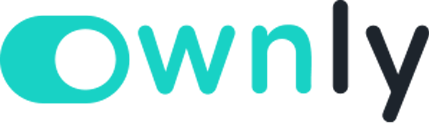 Accounts Induction
Agenda
Unconditional Sale 
Deposits
Deposit Instructions
Release of Deposit Requirements
10 Days in Trust
Early Release
Unit Title Property
Release of Deposit
No Deposit Contracts
Commissions
Payment of Commission
Commission Calculation
Advertising
Agent Paid Upfront Marketing
Vendor Paid Upfront Marketing
Loading of Property Marketing to Eagle
Smartly Set-up
Unconditional Sale
Agent ticks “All conditions met” in Eagle
Accounts will receive an email notification that the property has gone unconditional
Accounts will download from Eagle the copy of Sale and Purchase Agreement
Sale and Purchase Agreement will be reviewed by accounts and will check for the deposit terms:
Contracts with deposits 
No deposit contracts
Deposits
All deposit funds are held in an independent third-party trust account service, NZ Real Estate Trust (NZRET)
We follow and comply with NZRET systems and processes to ensure adherence to consistent and industry best practice standards
Deposit Instructions
Sent directly from the NZRET system to the party paying the funds (payment details: account number, account name, deposit amount, purchaser's surname, the property address being purchased and contract reference number)
All payments to Public Trust o/a NZ Real Estate Trust must be made from a bank account as an electronic payment (eg bank transfers and internet payments). Public Trust does NOT accept cash payments. 
A full PROOF OF PAYMENT is required for all deposits (bank statement, internet screenshot or written confirmation from the bank).  Proof of payment should be sent to accounts@ownly.nz immediately once payment has been made.
Once the deposit payment instruction has been sent to the purchaser, accounts will notify the agent (Eagle automation)
Release of Deposit Requirements(Documents to be uploaded by Accounts to NZRET system)
10 Days in Trust
Signed Sale and Purchase Agreement (agent to ensure that a signed copy of the agreement is uploaded in Eagle)
Proof of Deposit (sent by the purchaser to Accounts)
Written authority and confirmation from Purchaser’s Solicitor (email confirmation template in Eagle; once the Purchaser’s Solicitor responds, the agent will forward the authority and confirmation to Accounts):
Agreement is unconditional
The property is not a Unit Title 
The deposit funds can be released when they have been held for the statutory 10 day period
Notice of Deposit Release to the Purchaser’s Solicitor, cc Vendor’s Solicitor (to be emailed by Accounts)
	- confirmation that there is no dispute, the agreement has not been cancelled and the deposit can 		be released
Release of Deposit Requirements(Documents to be uploaded by Accounts to NZRET system)
Early Release (held in Trust for at least three working days)
Signed Sale and Purchase Agreement (agent to ensure that a signed copy of the agreement is uploaded in Eagle)
Proof of Deposit (sent by the purchaser to Accounts)
Vendor’s Solicitor early release confirmation (email confirmation template in Eagle; once the Vendor’s Solicitor responds, the agent will forward the authority and confirmation to Accounts)
Agreement is unconditional
The property is not a Unit Title 
The requisition period has been satisfied/expired or waived
Authorise the early release of the deposit
Purchaser’s Solicitor early release confirmation (email confirmation template in Eagle; once the Purchaser’s Solicitor responds, the agent will forward the authority and confirmation to Accounts)
Agreement is unconditional
The property is not a Unit Title 
The requisition period has been satisfied/expired or waived
The implications of the waiver of the requisition period have been explained to the purchaser
Authorise the early release of the deposit
Release of Deposit Requirements(Documents to be uploaded by Accounts to NZRET system)
Unit Title Property 
('stratum in freehold' or 'stratum in leasehold’; release is usually only authorised once the pre- settlement disclosure statement has been received and approved by the Lawyer)
Signed Sale and Purchase Agreement (agent to ensure that a signed copy of the agreement is uploaded in Eagle)
Proof of Deposit (sent by the purchaser to Accounts)
Written authority and confirmation from both Purchaser’s Solicitor and Vendor’s Solicitor (email confirmation template in Eagle; once the Purchaser’s Solicitor and Vendor’s Solicitor responds, the agent will forward the authority and confirmation to Accounts)
Confirm that all conditions have been fulfilled or waived
Meets all the requirements for Unit Title provisions in the ADLS/REINZ Sale and Purchase Agreement
Authorise the disbursement of the deposit
Release of Deposit
Deposit ENOUGH to cover agency commission
Deposit is distributed as follows:
	Deposits received in Trust								xx
	Commission deducted (to be released to Ownly)			xx
	Balance to be released to Vendor’s Solicitor 				xx
A disbursement advice is sent by accounts to the Vendor’s Solicitor
Once the amount released to Ownly is reflected on our system, accounts will issue a receipt for the commission 
Deposit NOT ENOUGH to cover agency commission Deposit received in Trust is to be released in FULL to Ownly
Commission Statement/Invoice will be sent to the Vendor’s Solicitor reflecting the balance on agency commission (total commission less amount released to Ownly)
Commission balance is due on the settlement date
Accounts will issue a receipt once paid
No Deposit Contracts
Once accounts received an email that a property has gone unconditional where the terms is a no deposit contract, Commission Statement/Invoice will be sent to the Vendor’s Solicitor
Commission is due on the settlement date
Accounts will issue a receipt once paid
Commissions
Payment of Commission
Commission is paid every Thursday following the receipt of funds, if the funds were received on or before Tuesday.  Otherwise, it will be paid the following Thursday
When the commission has been processed, a Commission Statement is sent to the agent reflecting the breakdown and calculation of the commission
Commissions can be accessed in Eagle
	-  Admin>Reports>Commission>Agent Commissions
	-  Admin>Reports>Commission>Agent Deductions
	-  Other deductions not related to the commission of the property being paid can be viewed under Admin>Agent Ledgers
Commissions
Commission Calculation:
		Agent Split (90% of Agent Allocation)								16,200.00
		Less Agent Deductions on Commission:
		Balance on Advertising Expenses
			Marketing Money Received (APA + VPA)	 	 1,910.00			
			Less Advertising Spend						(2,023.77)		   (113.77)
		Other Deductions, if any		          								 	   0.00							
		Net Agent Commission											 16,086.23
Advertising
Vendor Paid Upfront Marketing
Vendor is required to pay the marketing costs prior to launch
Accounts to issue receipt to the vendor for every marketing money received
Eagle>Properties>Listings>Property Details is updated by the accounts for the marketing money received
Agent Paid Upfront Marketing
Due within 10 days of the property going live
The agent has the option to transfer money to Ownly’s account or for convenience, we can charge your credit card automatically. 
If the agent provided the authorization on charging to cc and provided notes in Eagle, accounts will send an invoice to the agent and will notify the agent prior to charging cc
Accounts to issue receipt to the agent for every marketing money received
Eagle>Properties>Listings>Property Details is updated by the accounts for the marketing money received or marketing charged against agent’s cc
Loading of Property Marketing to Eagle
All marketing expenses of the property are uploaded to Eagle by the Agents
These are reconciled by the accounts team once billing/invoice is received by the supplier or service provider
Smartly Set-up
Receive an email to set up your password. Your email address is set as your username.
Download the Smartly app.
The first time you log in to the mobile app, you’ll be prompted to create a PIN, so you don’t need to put in your username and password each time you want to use it. 
Once your password is set, you can access your pay information at any time in Payslips.
Your personal information is already entered, and you can easily view this at any time. If you need to update your contact information, bank account or tax code, you will need to contact Accounts.